Дидактические игры как средство развития речи детей дошкольного возраста (старшая группа с ОНР № 2)
Воспитатель: Чудакова Е.В.
Игра - это фантастический мир, освобожденный от деспотизма и подавления взрослых, мир открытия вытесненных желаний, мир реализации нереализуемого.                                                                      А. С. Спиваковская
В раннем детстве ребенок овладевает величайшим достоянием человечества — речью. Этот процесс не происходит сам собой, он развивается при активном воздействии на ребенка окружающих взрослых — обучении. Народная мудрость создала дидактическую игру, которая является для маленького ребенка наиболее подходящей формой обучения. Дидактическая игра развивает речь детей: пополняет и активизирует словарь, формирует правильное звукопроизношение, развивает связную речь, умение правильно выражать свои мысли. Игра развивает язык, а язык организует игру. Главное назначение игр — развитие ребёнка, коррекция того, что в нем заложено и проявлено, вывод ребёнка на творческое, экспериментальное поведение. Дидактическая игра развивает речь детей: пополняет и активизирует словарь, формирует правильное звукопроизношение, развивает связную речь, умение правильно выражать свои мысли.
Актуальность темы заключается в проблеме развития речи детей дошкольного возраста. Кроме речевого развития, в игре осуществляется познавательное развитие, так как дидактическая игра способствует расширению представлений об окружающей действительности, совершенствованию внимания, памяти, наблюдательности и мышления. Дидактическая игра — одна из форм обучаемого воздействия педагогов на ребенка. В то же время игра — основной вид деятельности детей. Таким образом, игра реализует обучающую и игровую цели. Важно, чтобы эти две цели дополняли друг друга и обеспечивали усвоение программного материала. Дидактическая игра является ценным средством воспитания умственной активности, она активизирует психические процессы, вызывает у дошкольников живой интерес к процессу познания. Игра помогает сделать любой учебный материал увлекательным, вызывает у детей глубокое удовлетворение, стимулирует работоспособность, облегчает процесс усвоения знаний.
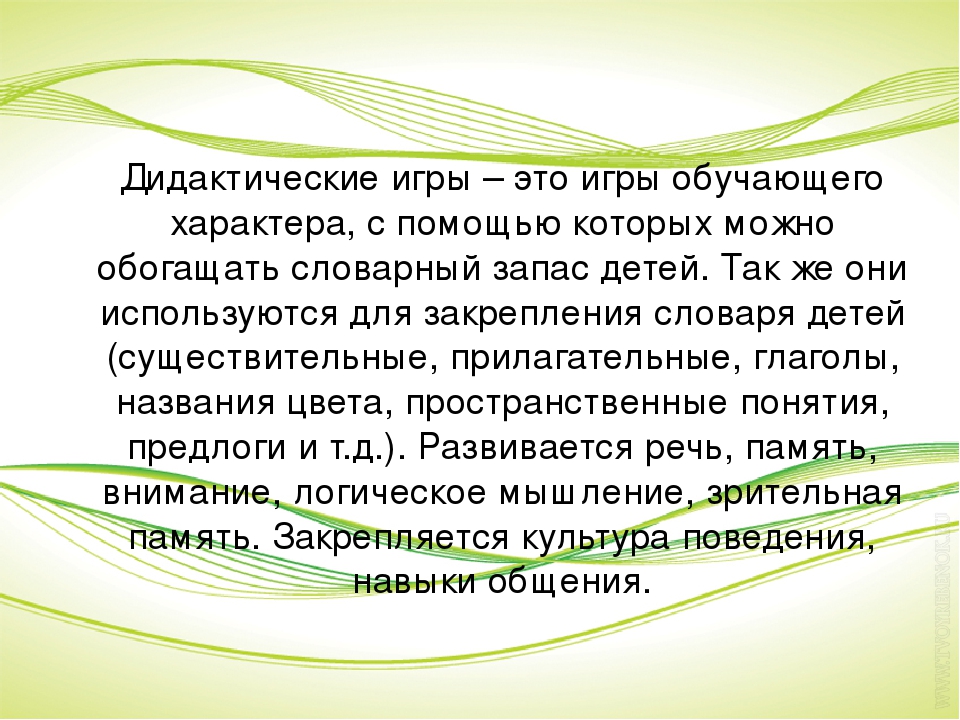 Все дидактические игры можно разделить на три основных вида:
Игры с предметами (игрушки, природные материалы и т.д.) наиболее доступны детям, так как они основаны на непосредственном восприятии, соответствуют стремлению ребёнка действовать с вещами и таким образом знакомиться с ними.
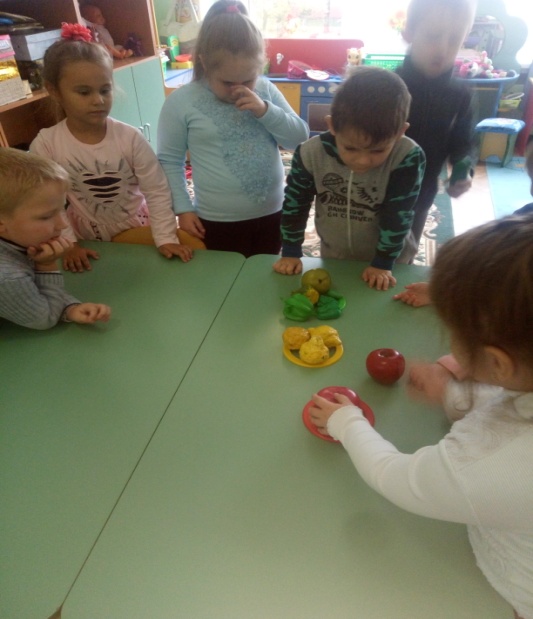 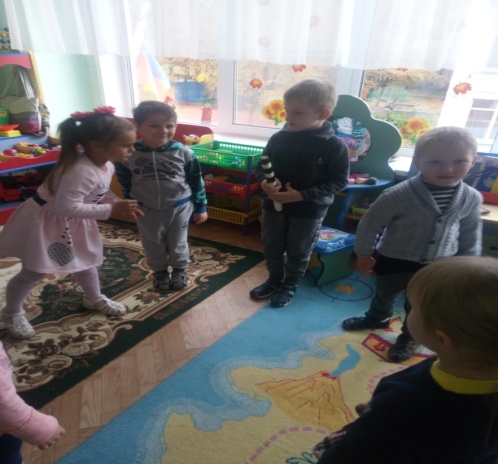 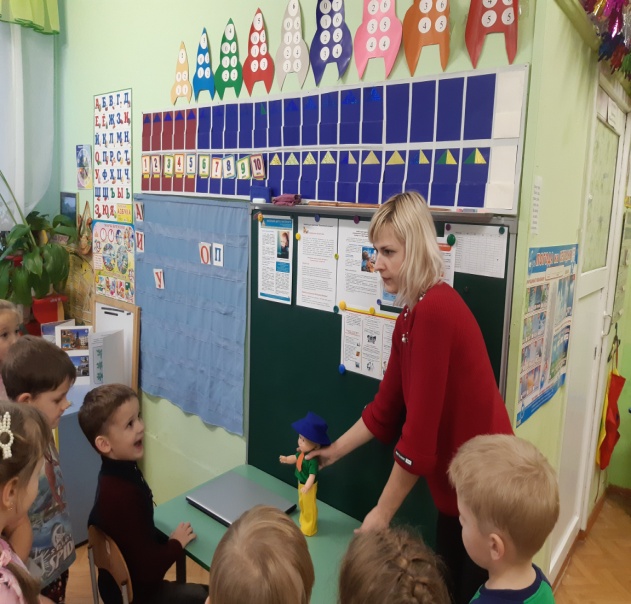 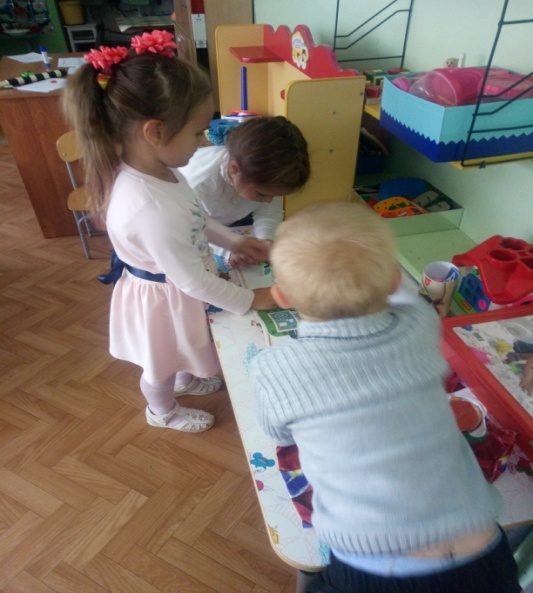 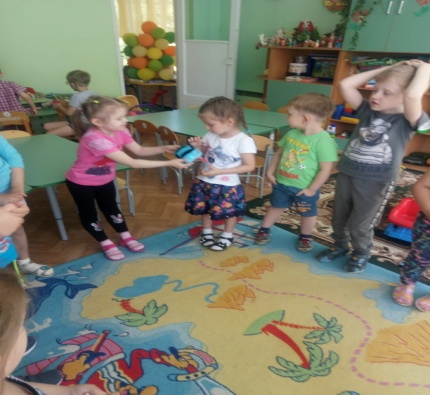 Дидактическая игра из фетра «Божья коровка» Развивать мелкую моторику рук, развивать воображение, внимание, речь.
Дидактическая игра из фетра « Гусеница» Развивать внимание, память, речь, умение действовать сообща.
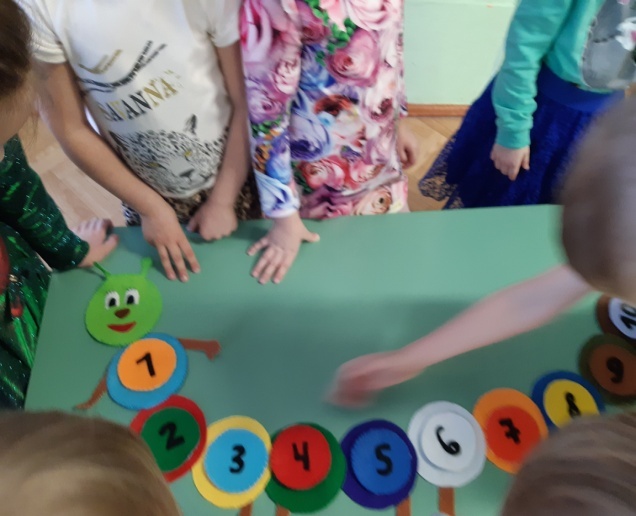 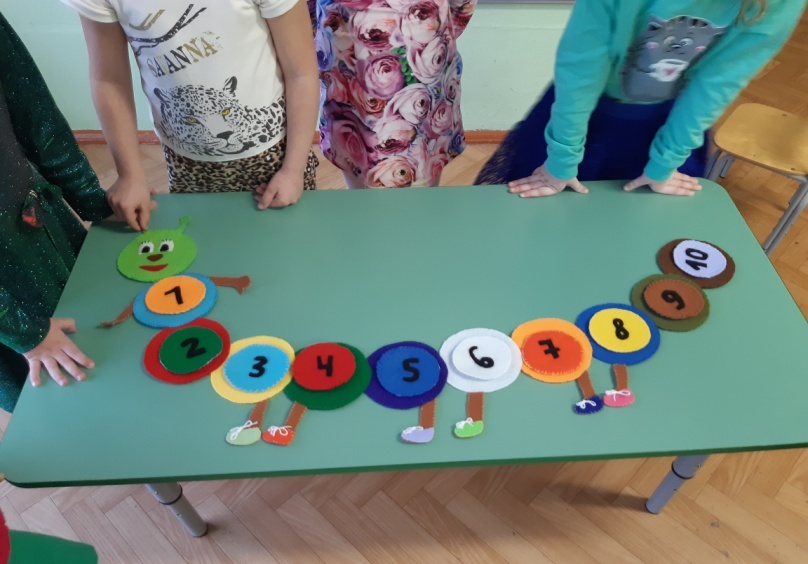 Дидактическая игра из фетра «Ежик». Развивать внимание, творческую активность, речь.
Дидактическая игра из фетра « Ягоды- ромашки» (альтернатива игре крестики- нолики). Команда мальчиков против команды девочек. Развивать внимание, логическое мышление, речь, умение действовать командой.
Настольно-печатные игры, также как и игры с предметами, основаны на принципе наглядности, но в этих играх детям даётся не сам предмет, а его изображение. Д.и. « Чудесный шкаф» Развивает речь, память, умение классифицировать предметы.
Д.и. «Расскажи о диком животном по схеме».Закрепить знания о диких животных, развивать речь, обогащать словарный запас.
Д.и. « Чьи следы?»Закрепить знания о диких животных. Формировать умение образовывать притяжательные прилагательные.
Д.и. «Кто что делает?» Упражнять в употреблении глаголов, развивать речь.
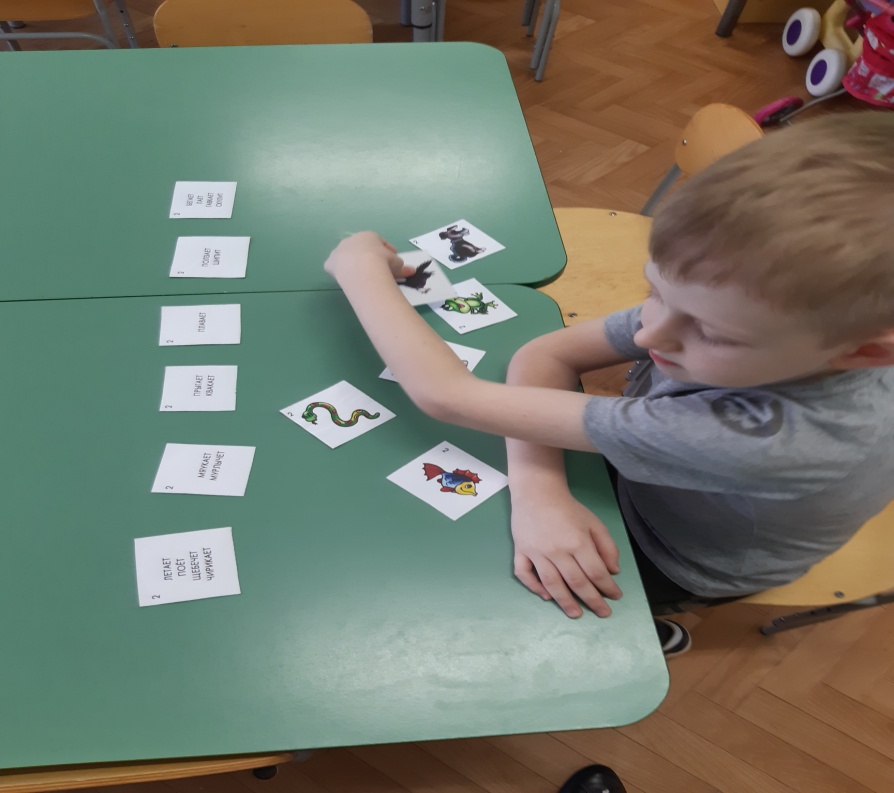 Д.И. « Почтальон» . Учить детей продолжать предложение, руководствуясь смыслом начальной фразы, развивать образную речь, внимание.
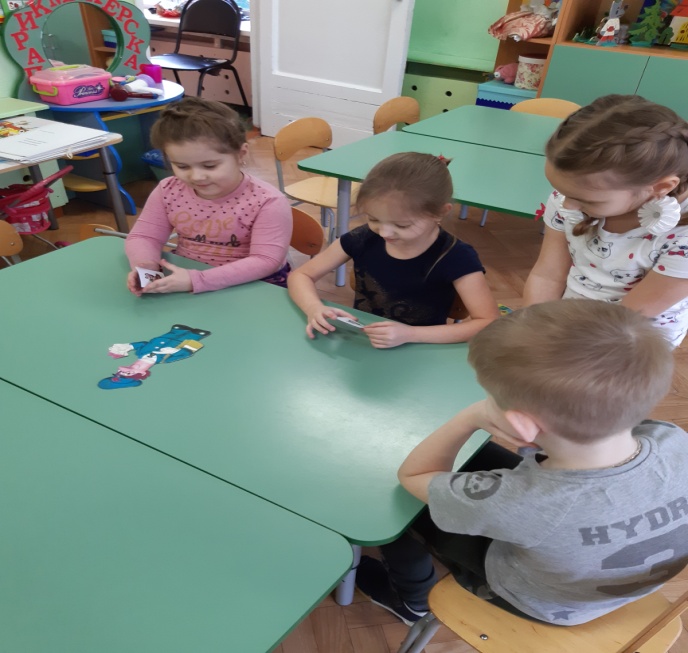 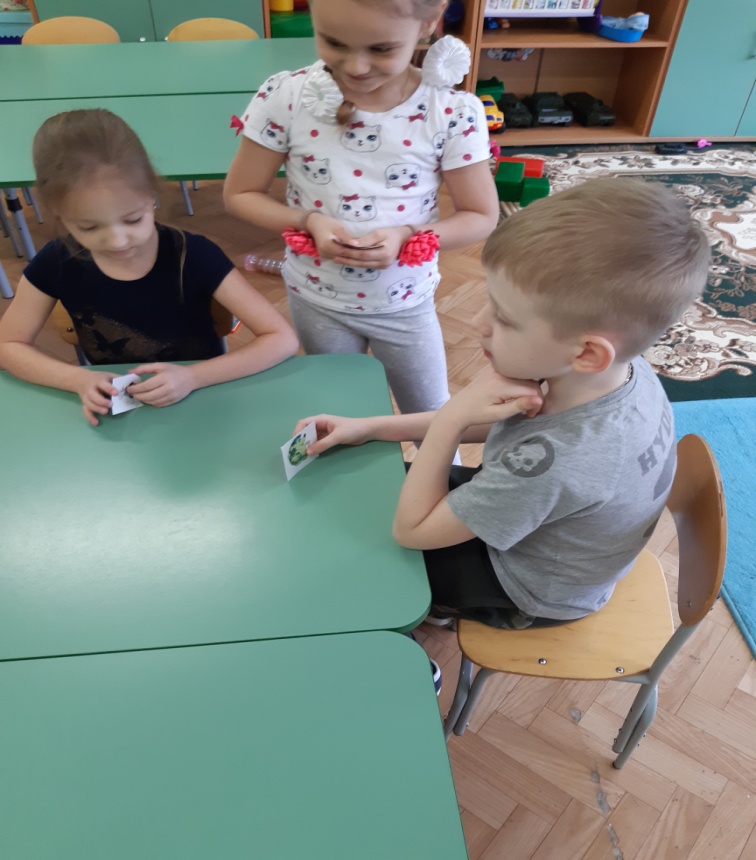 Д.и. «Составь рассказ по картинке»Учить детей составлять предложения или маленький рассказ по картинкам. Упражнять в правильном подборе слов. Развивать правильную речь, фантазию, самостоятельность мышления.
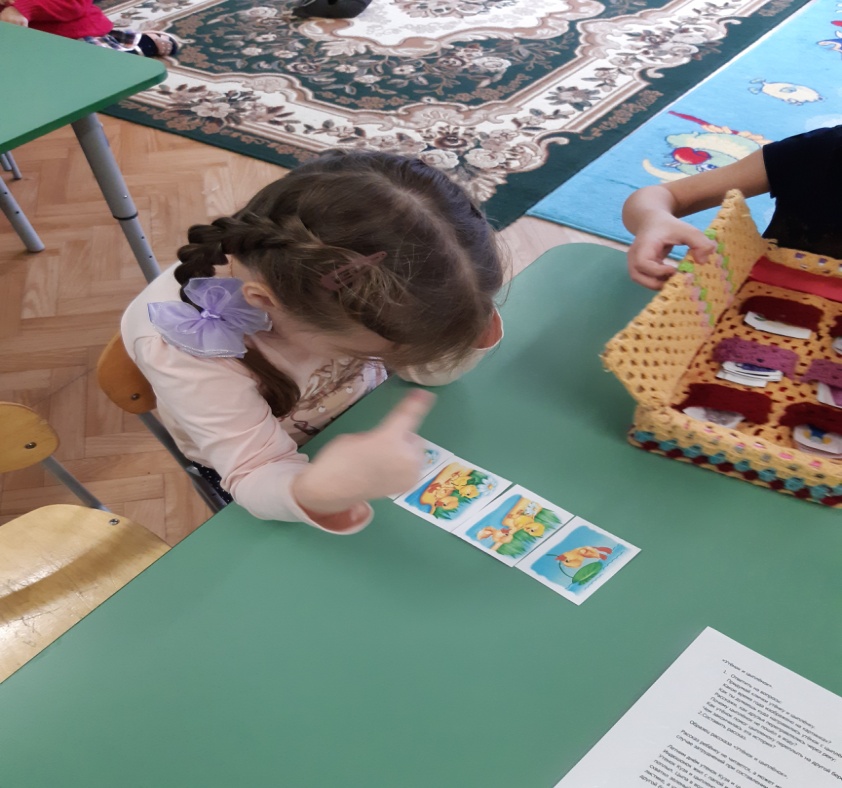 Д. И. « Предлоги».  Закрепление понимания и правильного употребления различных предлогов, развивать речь.
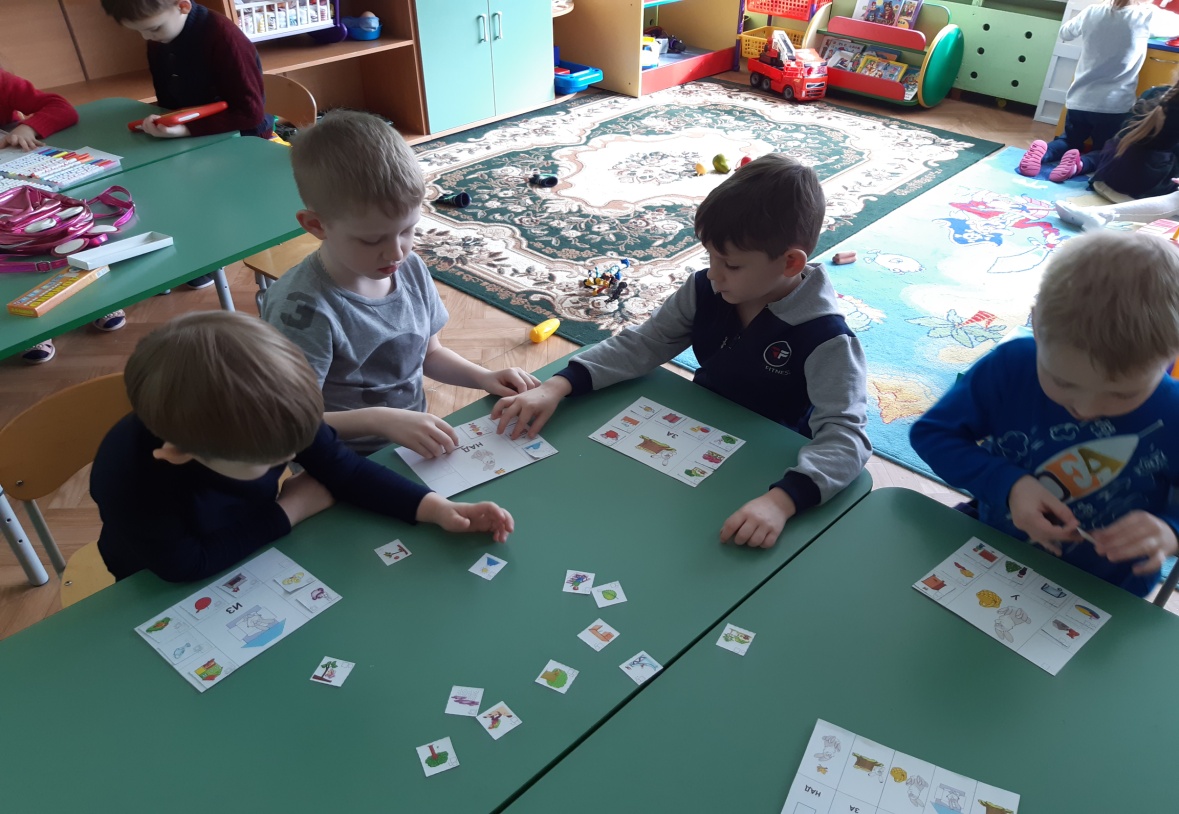 Дидактическая игра «Назови одним словом»Расширять и активизировать словарный запас по лексическим темам. Закреплять навыки словообразования имен существительных.
Д. и. «Подбери к картинке звуковую схему»  Формирование навыков выполнения звукового анализа слова ,развитие у детей фонематического слуха, знакомство с твердыми и мягкими согласными звуками, расширение словарного запаса .
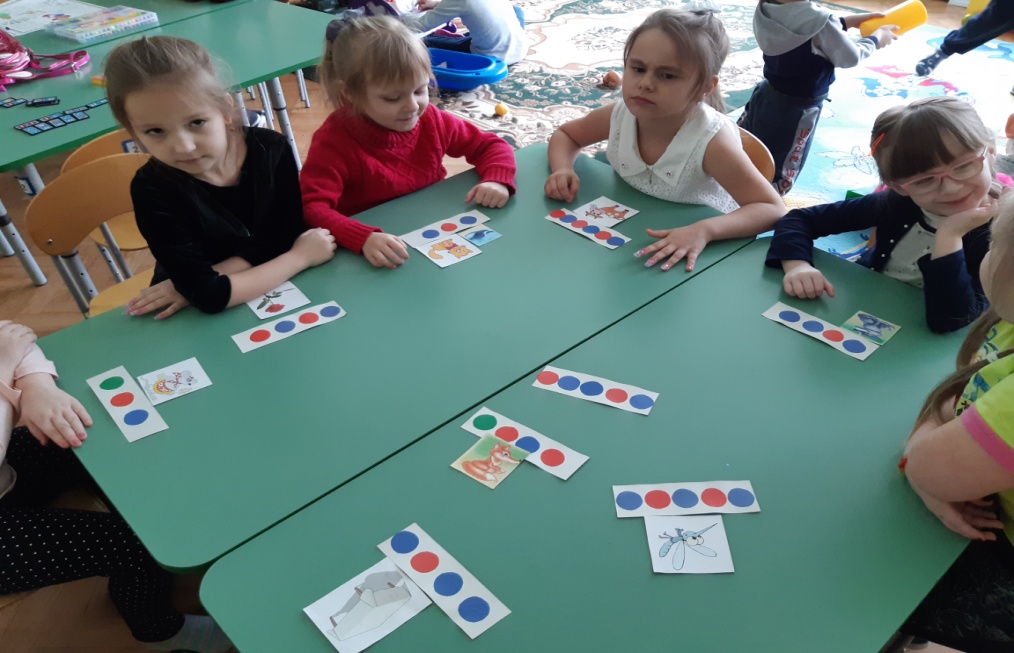 Д.и « Чей хвост?» Формировать умение образовывать притяжательные прилагательные.
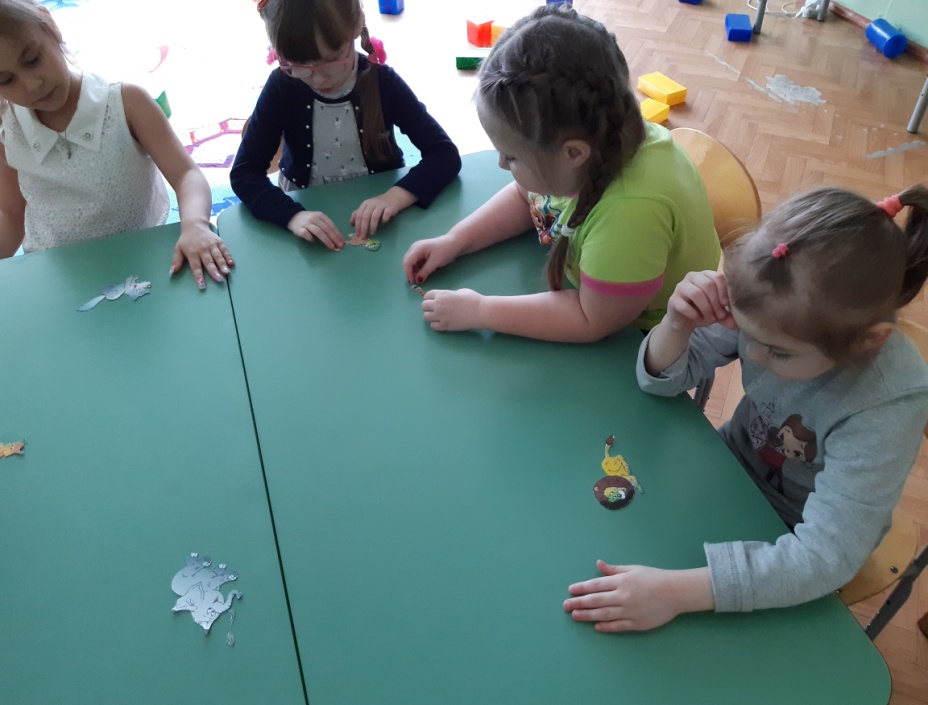 Дидактическая игра «Когда это бывает?»        Цель: закрепить знание детей о частях суток,  развивать речь, память.
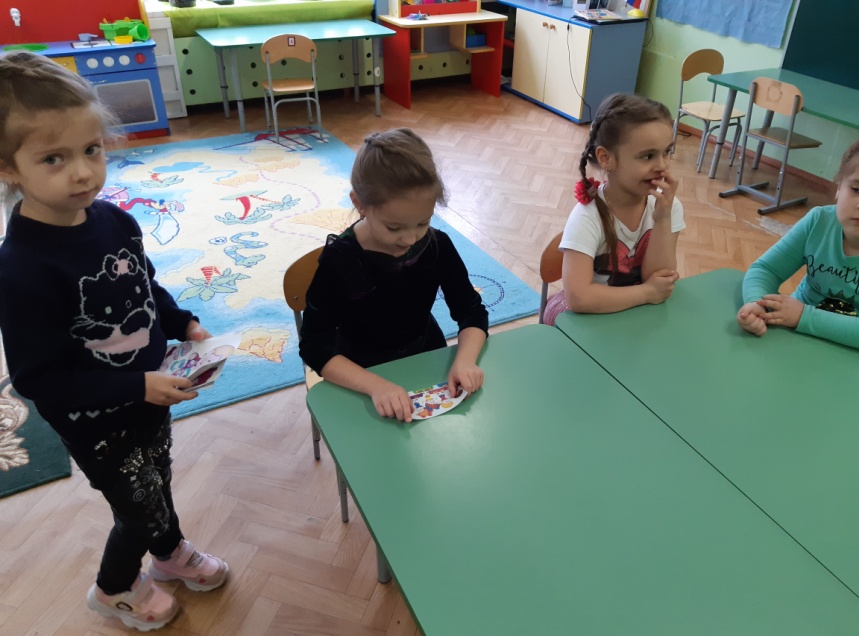 Дидактическая игра из фетра (мягко-набивная)  «Овощи и фрукты»Цель: сформировать у детей представление об овощах и фруктах и их пользе, развивать речь, внимание, мышление.
Дидактическая игра из фетра «Времена года» Развивать речь, закрепить знания о сезонных изменениях.
Словесные игры наиболее сложны. Они не связаны с непосредственным восприятием предмета. В них дети должны оперировать представлениями. Эти игры имеют большое значение для развития мышления ребёнка, так как в них дети учатся высказывать самостоятельные суждения, делать выводы и умозаключения, не полагаясь на суждения других, замечать логические ошибки.Можно группировать игры и так:
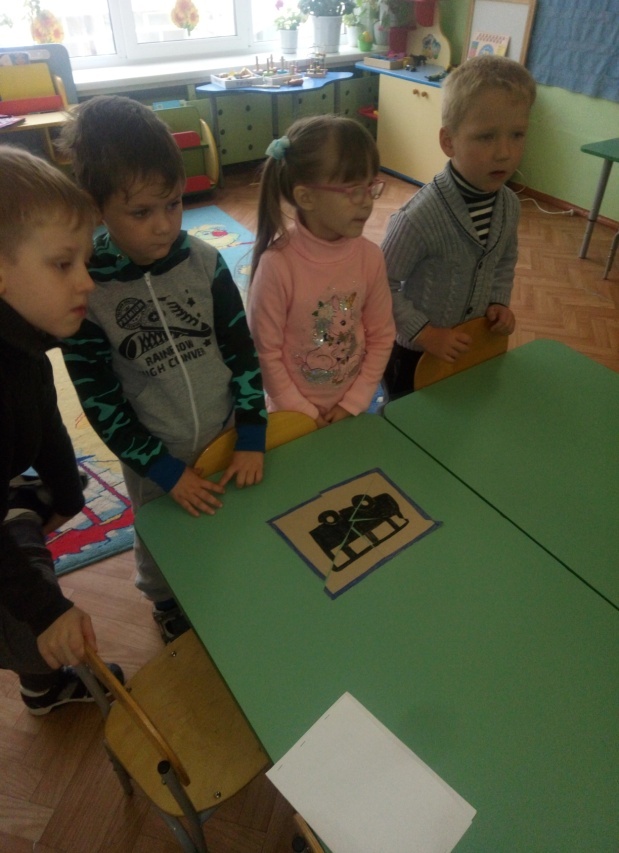 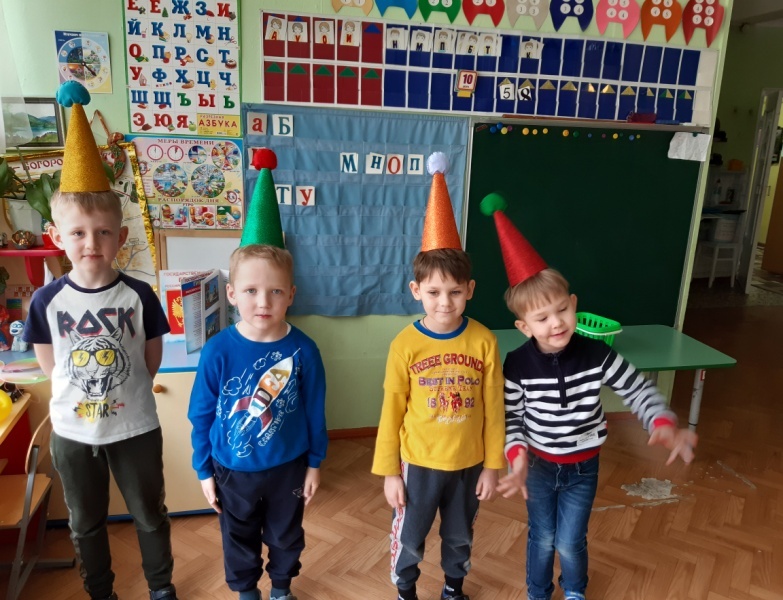 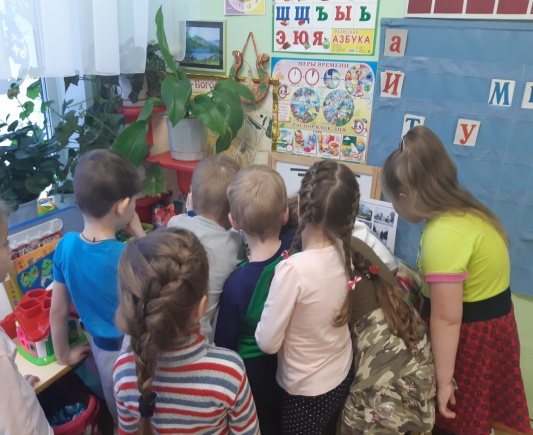 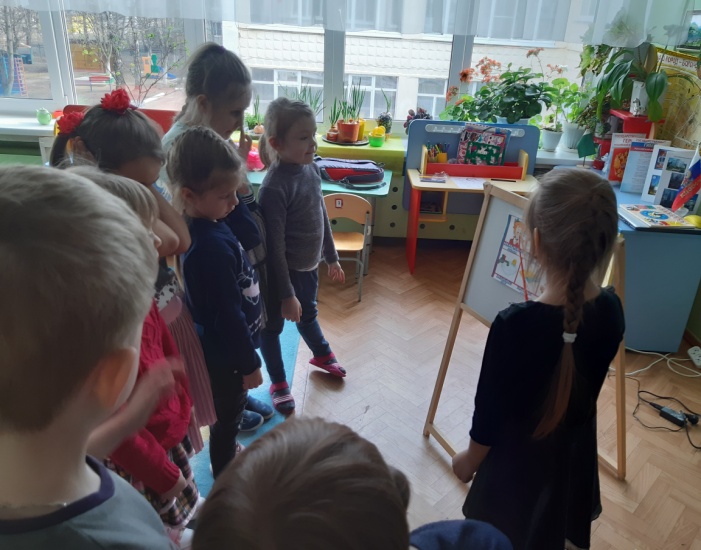 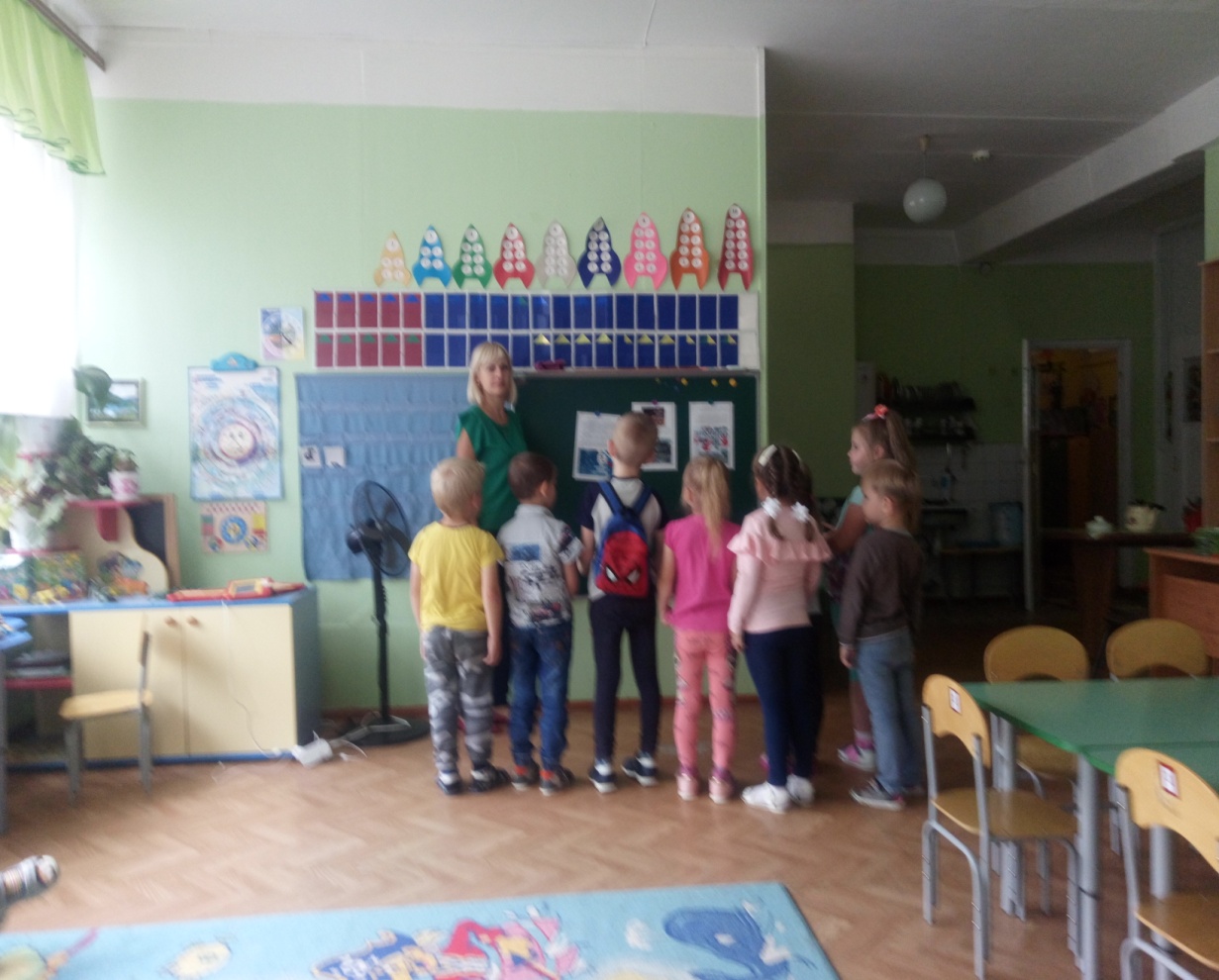 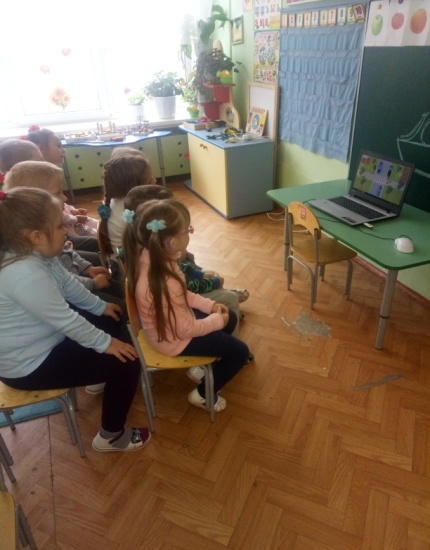 Вывод
Таким образом, использование дидактических игр в своей работе, способствуют и развитию речевой активности детей, и повышению результативности коррекционной работы. Необходимо помнить, что развитие в ходе игровой деятельности речи дошкольников — попытка учить детей светло, радостно и без принуждения. Выбранные и применяемые формы, методы и приемы по данному направлению позволяют считать дидактические игры отправной точкой обучения, воспитания и развития речи у дошкольников.